“Russian Tizen” project
April , 2016
Marat Guriev               GR Director              Samsung Electronics Rus Company
Introduction
1
Tizen experiences explosive growth as #1 platform for IoT

It became a leading independent open platform for all segments

IoT interoperability is the key for rapid growth of Digital Economy

Tizen is guided by Open InterConnect Consortium

Tizen itself is establishing as an Open Independent Project
Tizen became the world’s #1 “OS for Everything”
Explosive growth in all categories – emerging to #1 IoT Digital Platform
2014
2015
2016
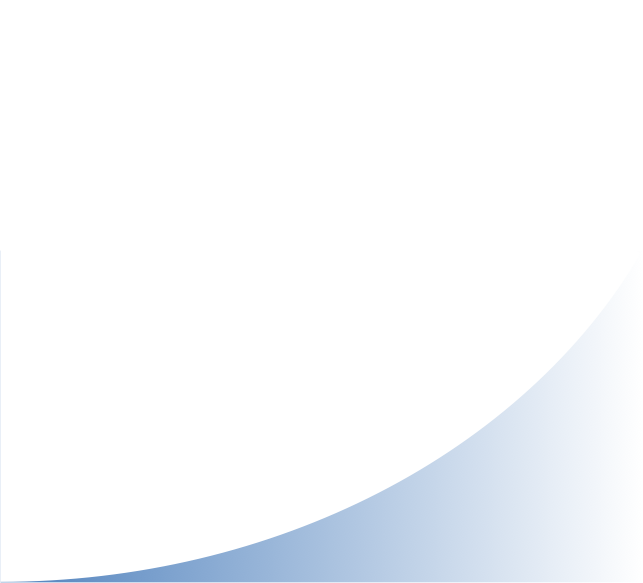 #1 IoT
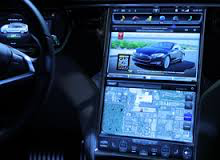 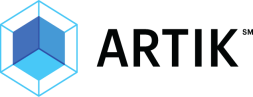 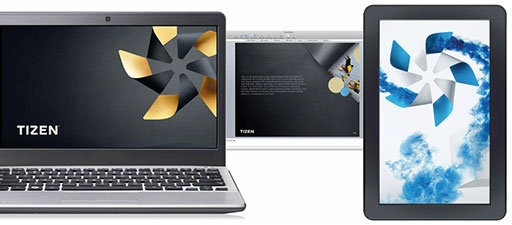 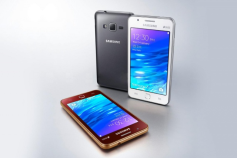 #3 Mobile
11M Mobiles
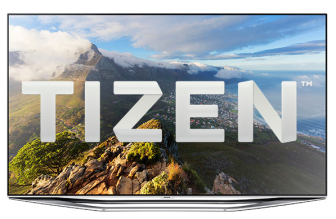 #1 TV
25M TVs
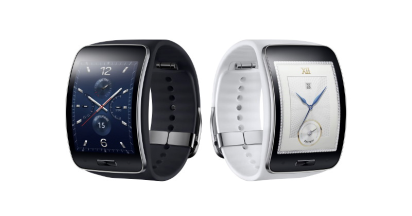 #2 Wearable
5M Wearable
IoT is rapidly emerging in all areas
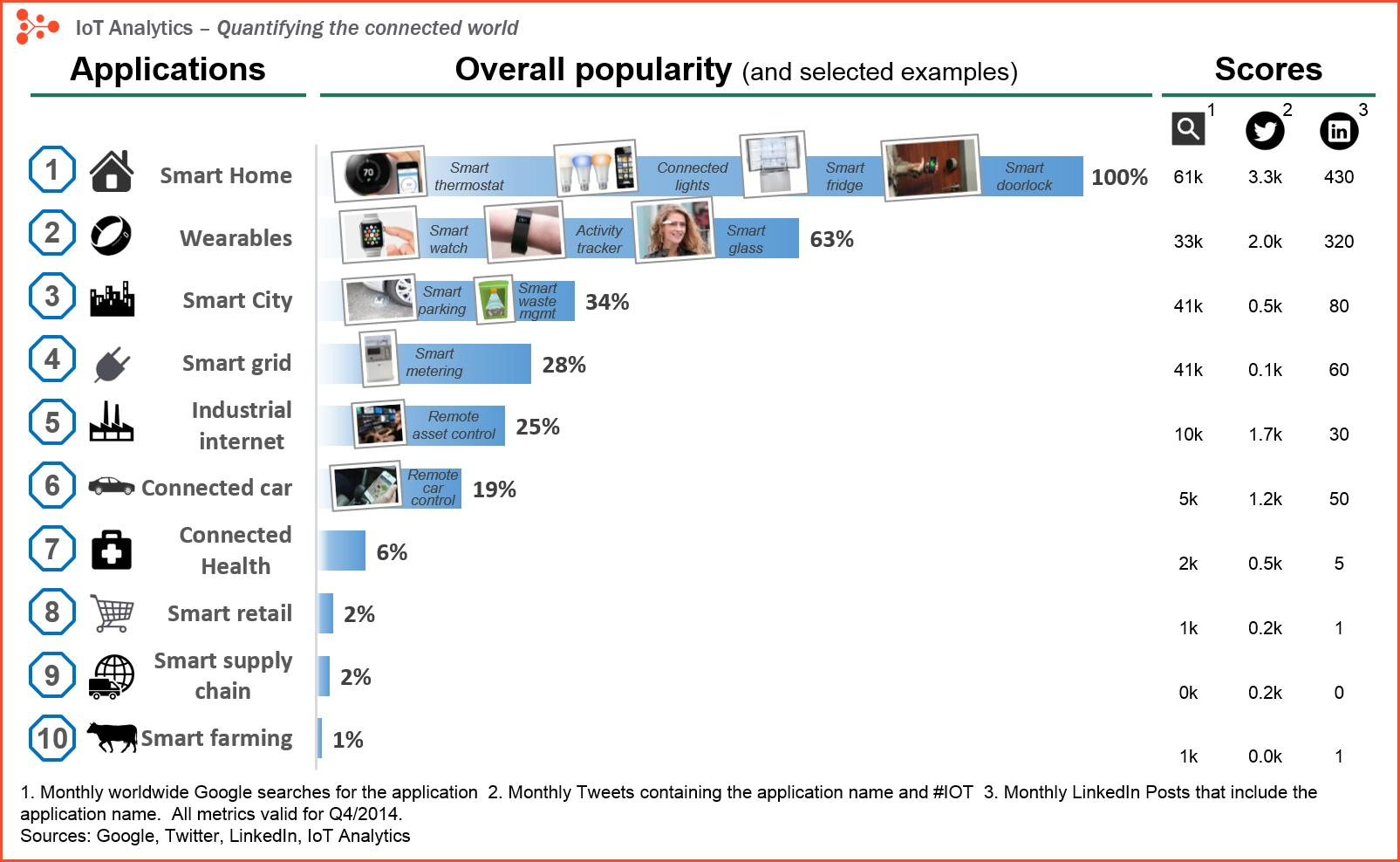 Achieving this kind of impact would require certain conditions to be in place, notably overcoming the technical, organizational, and regulatory hurdles. In particular, companies that use IoT technology will play a critical role in developing the right systems and processes to maximize its value. Among our findings:
Interoperability between IoT systems is critical. Of the total potential economic value the IoT enables, interoperability is required for 40 percent on average and for nearly 60 percent in some settings.
Currently, most IoT data are not used. For example, on an oil rig that has 30,000 sensors, only 1 percent of the data are examined. That’s because this information is used mostly to detect and control anomalies—not for optimization and prediction, which provide the greatest value.
Business-to-business applications will probably capture more value—nearly 70 percent of it—than consumer uses, although consumer applications, such as fitness monitors and self-driving cars, attract the most attention and can create significant value, too.
The IoT has a large potential in developing economies. Still, we estimate that it will have a higher overall value impact in advanced economies because of the higher value per use. However, developing economies could generate nearly 40 percent of the IoT’s value, and nearly half in some settings.
Customers will capture most of the benefits. We estimate that IoT users (businesses, other organizations, and consumers) could capture 90 percent of the value that IoT applications generate. For example, in 2025 remote monitoring could create as much as $1.1 trillion a year in value by improving the health of chronic-disease patients.
A dynamic industry is evolving around IoT technology. As in other technology waves, both incumbents and new players have opportunities. Digitization blurs the lines between technology companies and other types of businesses; makers of industrial machinery, for example, are creating new business models by using IoT links and data to offer their products as a service.
Internet of Things gives birth to the Digital Economy
The new Digital Economy is emerging – based on rapid development of Internet of Things
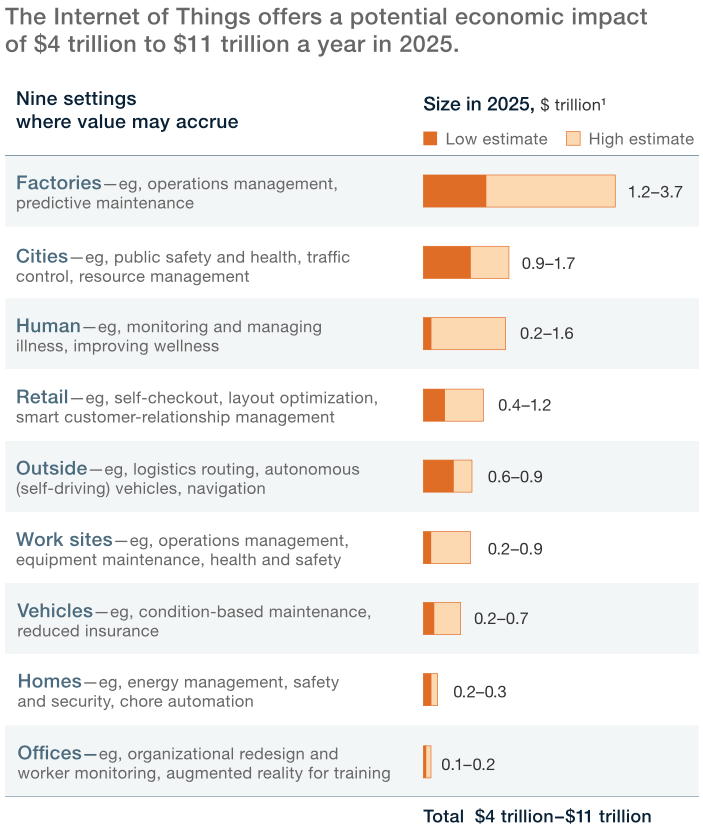 Companies that use IoT technology will play a critical role in developing the right systems and processes to maximize its value. McKinsey findings:
Interoperability between IoT systems is critical. Of the total potential economic value the IoT enables, interoperability is required for 40 percent on average and for nearly 60 percent in some settings.
Most IoT data are not used. For example, on an oil rig that has 30,000 sensors, only 1 percent of the data are examined. That’s because this information is used mostly to detect and control anomalies—not for optimization and prediction, which provide the greatest value.
Business-to-business applications will probably capture more value - nearly 70 percent of it—than consumer uses, although consumer applications, such as fitness monitors and self-driving cars, attract the most attention and can create significant value, too.
The IoT has a large potential in developing economies. Still, we estimate that it will have a higher overall value impact in advanced economies because of the higher value per use. However, developing economies could generate nearly 40 percent of the IoT’s value, and nearly half in some settings.
Customers will capture most of the benefits. We estimate that IoT users (businesses, other organizations, and consumers) could capture 90 percent of the value that IoT applications generate. 
A dynamic industry is evolving around IoT technology. As in other technology waves, both incumbents and new players have opportunities. Digitization blurs the lines between technology companies and other types of businesses (Uberisation)
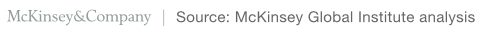 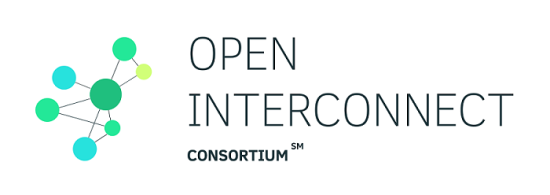 IoT Interoperability – Open InterConnect Consortium
Tizen is developed as a common IoT platform for OpenInterConnect – across all markets
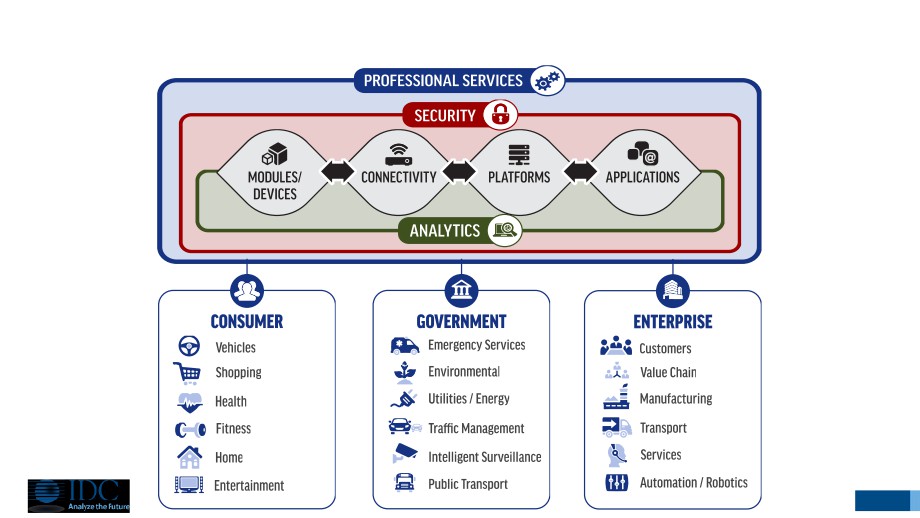 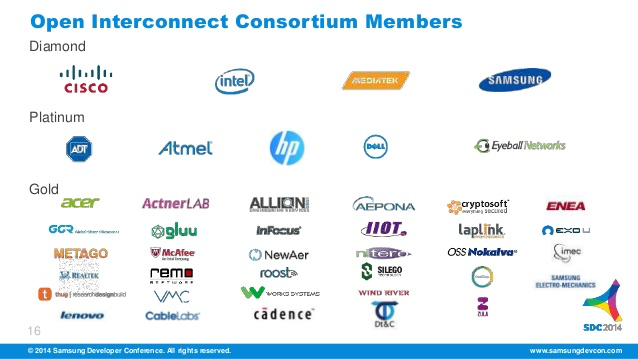 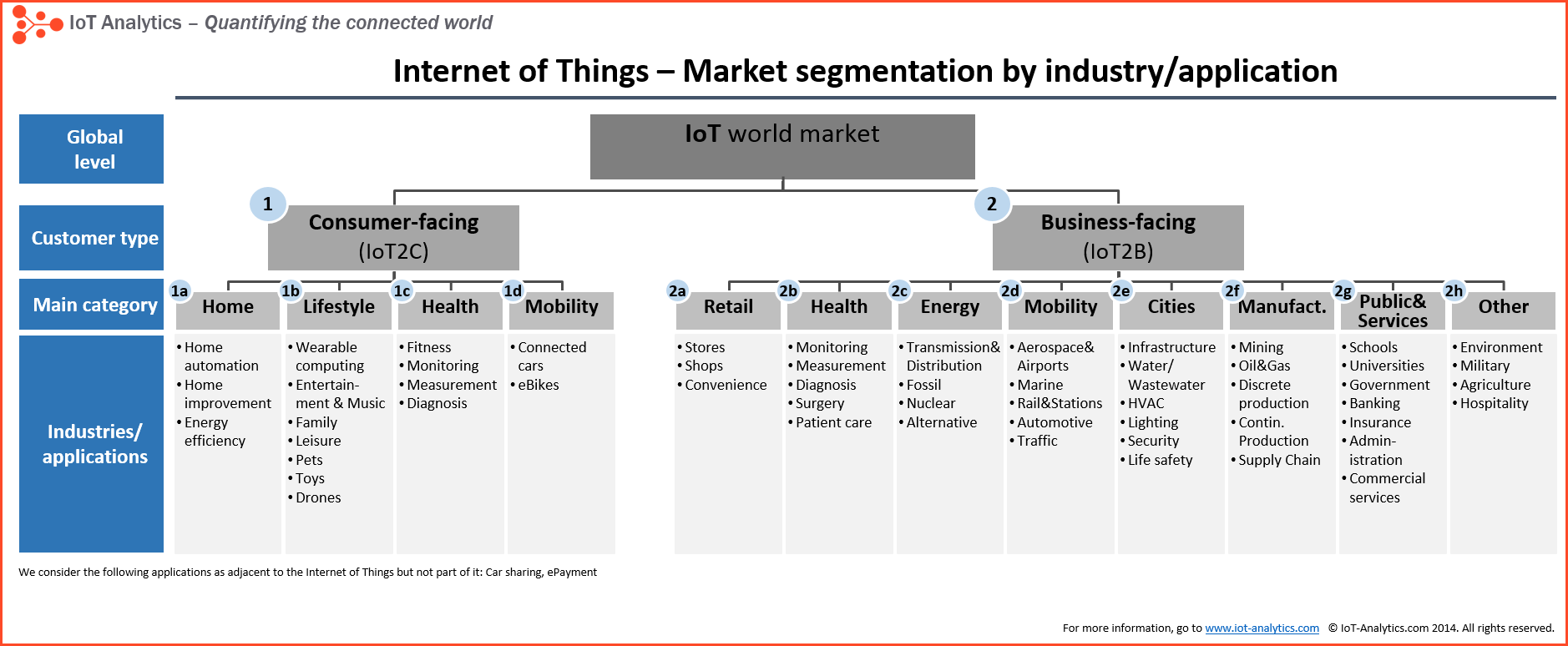 Independent Open Digital Service Platform for IoT
Tizen is an independent open platform for Digital Services
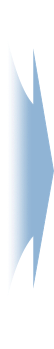 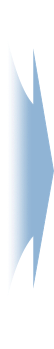 BlueZ
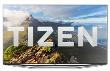 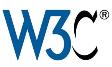 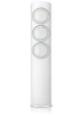 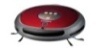 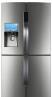 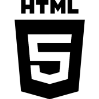 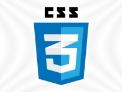 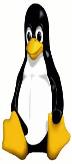 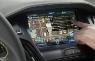 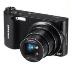 Linux
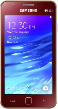 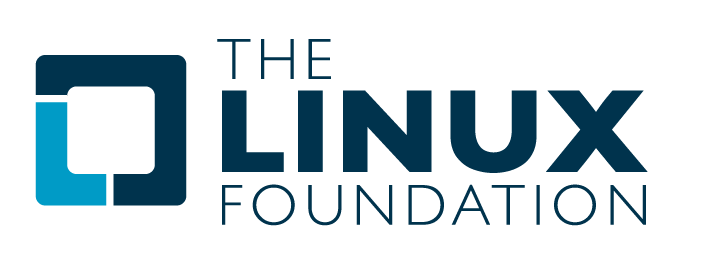 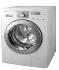 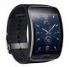 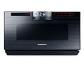 BLINK
EFL
Open Source Project 
under the Linux Foundation
Open Source & Standard based
“The OS of Everything”
Media
Mobility
IT
M2M
Interoperability between IoT systems (IoTivity)
Open Service Platform for Internet-of-Things
Digital Independence 
Customized for End-User and Service Provider
Trustworthy (FSTEK, FSB certified)
Convergent – Multiple Device Profiles (TV, Mobile, Watches, etc)
B2G
Government Electronic Services
Trusted Services: Safety, Healthcare
Smart Cities, Smart Infrastructure
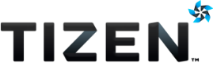 B2B
Electronic Services
Industrial Solutions: Transport, Retail, Logistics, Fintech
Enterprise Cloud Platform (SaaS)
B2C
Trusted Services: Safety, Medicine, Finance
Consumer: Transport, Retail, Logistics
InfoTainment: Search, Info, Games, Video, Music
Tizen is a platform for Digital Independence
Tizen develops as Independent Open Platform – getting focused on BRICS country requirements
2016
Linux Foundation Collaborative Project
(Technical Steering Group)
Tizen Project Incorporated
Collecting platform requirements
Platform Development
Defining platform features
Making Roadmap, Release Plan
Platform Release
Defining Device Profile/Compliance
Hosting Developer Conferences
Operating Web Sites
Board of Directors
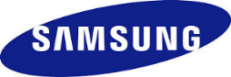 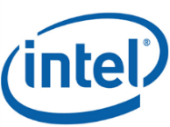 Compliance/
Certification
Committee
Technical
Steering
Committee
Marketing
Committee
Work Groups
Requrements&Industry
Platform/SDK Dev
Tizen Association
(Business Partner Ecosystem)
Program Management
Architecture
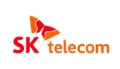 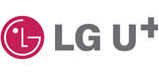 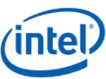 Board
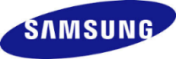 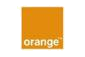 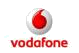 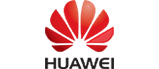 System&Infrastructure
Ecosystem
Advisory
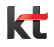 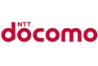 Special Country Groups
Collecting business requirements
Operation Compliance Program
Issuing Certification
Operating partners program
Recruiting partner companies
China Group
Russia Group
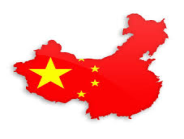 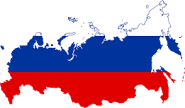 Report - 2015: Launch
2
Introduction of Tizen at Skolkovo Startup Village

FSTEK Certification

First Tizen B2B smartphone launch - Z3 

Tizen.Ru Association

CNEWS “Best IT Platform” Awards
9/30
Tizen Platform value proposition for Russia
Globally recognized and growing, …
Tizen Association
…Open, Scalable and Adaptive…
Fully Open OS, No compulsory app, Customization
…Service Platform…
Advanced virtualization container technology
…for Internet of Things…
OIC, Available for Mobile ∙ Wearable ∙  TV ∙ STB ∙ IVI
…which you can trust !
Certification for FSTEK and FSB (KC1/2)
Report – 2015: the Tizen Launch
Feb.-Oct. 2015Tizen Mobile Platform development and release
30.11.-03.12.2014Tizen VIP visit to Korea
Participants: Almaz Capital, Russian Investment Agency "Invest in Russia", Sphaera, InfoTeCS, ISP RAS, SIS, Informzaschita, NPP, Skolkovo, I.T. Group
25.03.-24.08.2015Tizen OS FSTEK certification
25.12.2015
2000 Z3 devices delivery
Jun. - Aug. 2015Z3 Tizen Smartphone specification development
09.11.2015
Tizen VPN A-release
20.-24.10.2015
Interpolitech
Tizen DEMOto Ministerof Internal Affairs
26.06.-13.09.2015Tizen DEMOdevelopment
02.06.-03.06.2015Skolkovo Startup Village Tizen Announcement
Presentation of Tizen Enterprise Mobility platform
Meeting with Deputy Prime Minister A.Dvorkovich
17.09.2015
InfoForum, MoI Spec-Info Tech.
Tizen platform, Tizen DEMO
16.06.2015
MoD conference (Army 2015)
Round table with Tizen Report
08.09.2015
Enterprise Mobile Security Forum
Tizen Presentation
04-06.02.2015HQ Delegation visit to Russia
Meetings:
   1) Deputy Prime Minister A.Dvorkovich
   2) Minister of Comm and MassMedia N.Nikiforov, E.Kovnir +10 experts
   3) Federal Tax Service M.Mishustin
   4) Head of Security Committee of Russian Parliament H.Vakhaev
   5) Security Council (Presidential admin) D.Gribkov
   6) Russian Venture Company I. Agamirzyan, CEO
12.11.2015
CNEWSAWARDS
15.10.2015
Enterprise Mobility Forum
1) Tizen Press Launch
2) Signing MoU for 100,000devices for Gazprom
21.10.2015
REMS
Tizen pres.
Tizen.Ru Association – the Russian Tizen Ecosystem
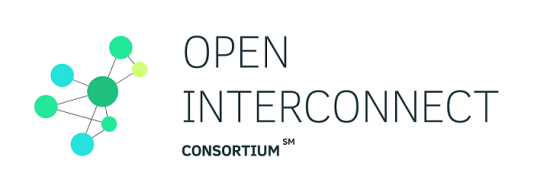 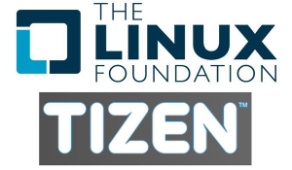 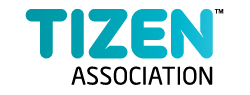 Innovation Partners
Academy
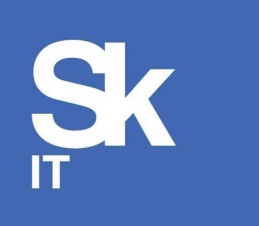 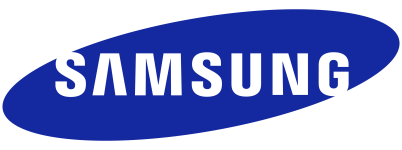 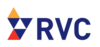 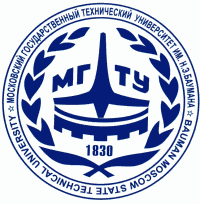 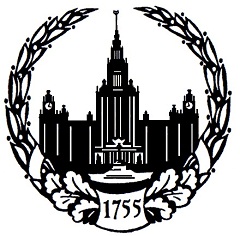 Integrators
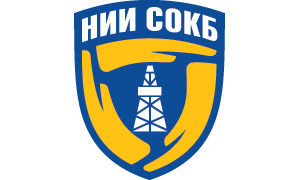 National 
Data
Centers
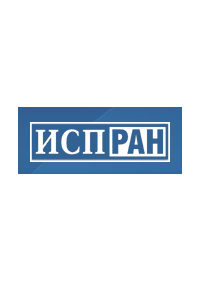 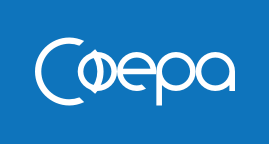 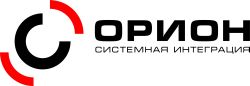 Information Security
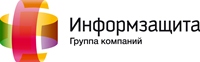 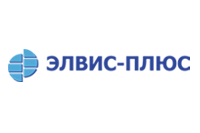 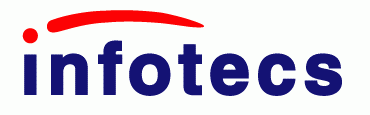 Solution Providers
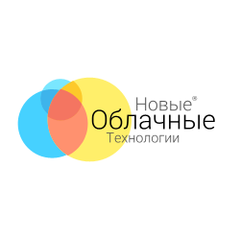 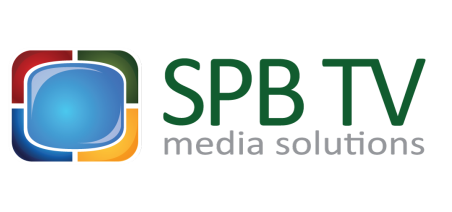 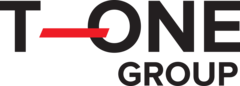 Supervisory Council Chairman - Vladislav Sherstyuk
FAPSI (Federal Agency for Government Communication&Information)
1995-1998 - Head of the Main Control electronic communications intelligence. 
Since 1998 - General Director of FAPSI, 

Security Council
1998 - member of the Security Council of the Russian Federation. 
1999 - 2004 – First Deputy Secretary of the Russian Security Council.
September 2004 - Assistant Secretary of the Security Council of the Russian Federation

Colonel-General in retirement 

Candidate of Technical Sciences. Corresponding Member of the Academy of Cryptography of the Russian Federation. Member of the Russian Academy of Natural Sciences (RANS). 
Director of the Institute for Information Security Issues at Moscow State University Awards
"For Services to the Fatherland» III and IV, 
"Red Banner of Labor", 
"Red Star", 
 Honor, medals. - Honorary member of the KGB. 
Honorary Fellow of the federal bodies of governmental communication. 
 State Awards of the USSR, 
 Russian Government Prize in the field of science and technology, 
 Russian Government Prize in the field of education.
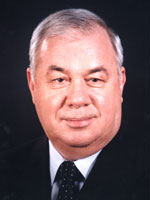 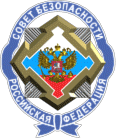 Plan for 2016: “Russian Tizen”
3
Building Russian Tizen - Russian Security Profile

Build new Economy of Russian Electronic Services
Government and Enterprise Market
Operator-centered business

Join International Marketplace

Skolkovo Tizen Development Center
IoT Digital Services Center
14/30
Building Russian Tizen (Security Profile)
Adopt Tizen to the highest Russian Security Standards (FSTEK Class 4)
Regulatory compiance
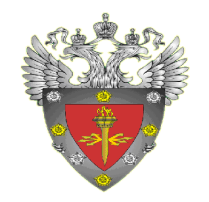 Innovation
Government
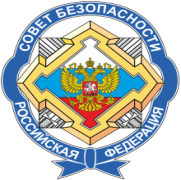 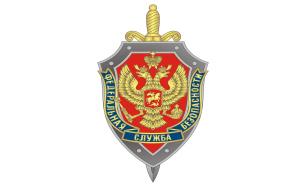 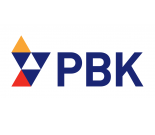 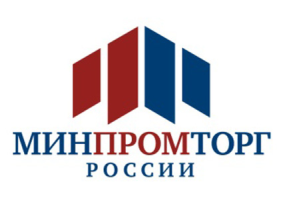 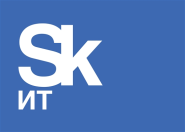 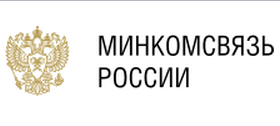 Requirements
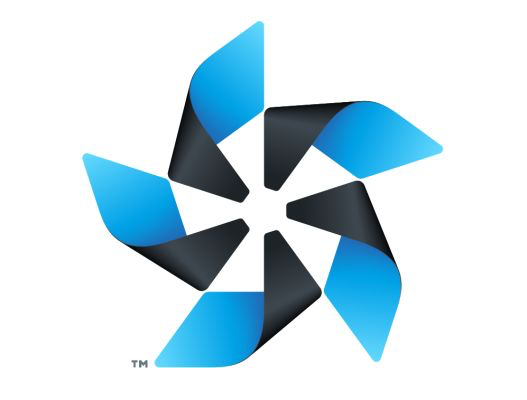 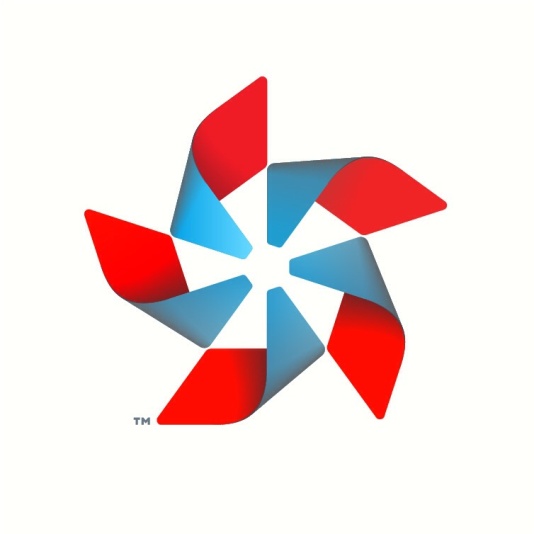 Russian Security Profile
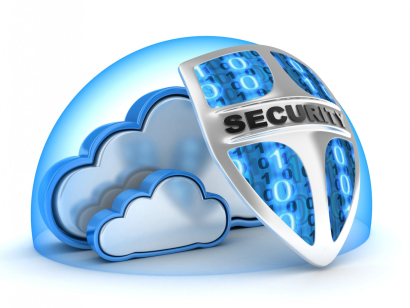 +
=
FSTEK Class 6
FSTEK Class 4 (Highest)
Development
Support
Applications
Contributors
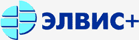 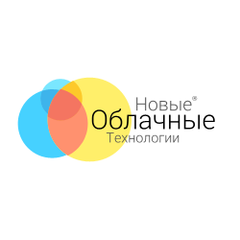 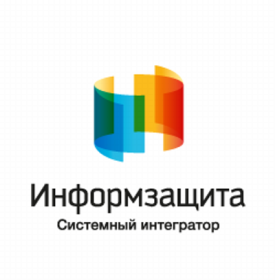 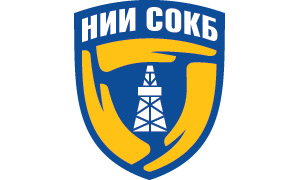 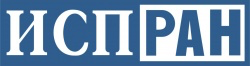 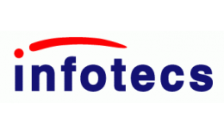 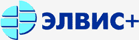 We are building new Russian Value Chain for Electronic Services
Together with our Tizen.Ru partners we will build the new segment of Russian Economy
Building Russian Tizen
Solution Portfolio
Operator AppStores
Markets/Industries
B2G
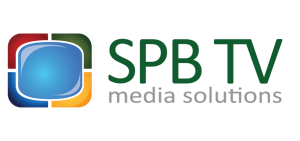 Russian Tizen
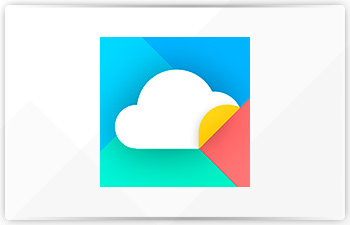 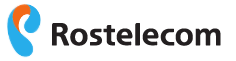 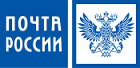 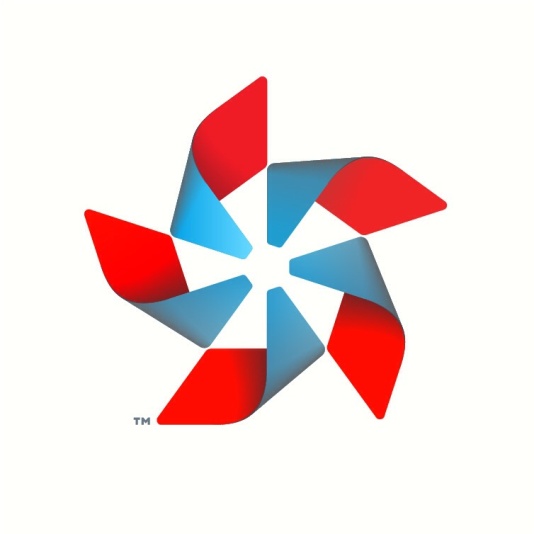 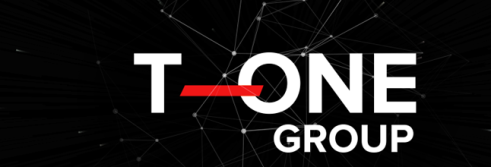 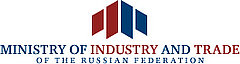 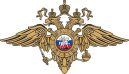 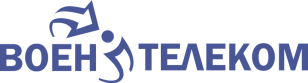 B2B
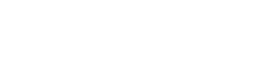 Tizen Development Center
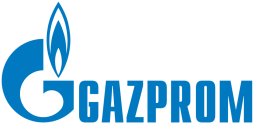 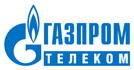 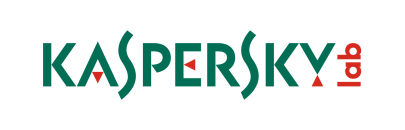 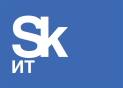 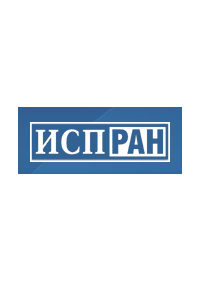 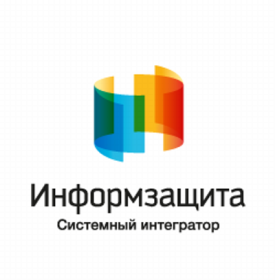 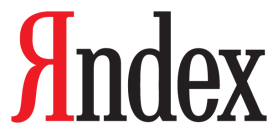 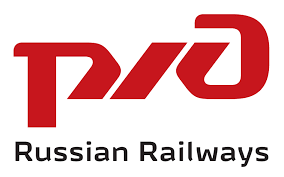 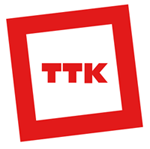 Russian Security Profile
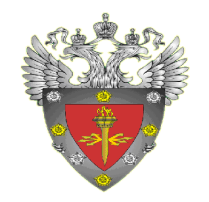 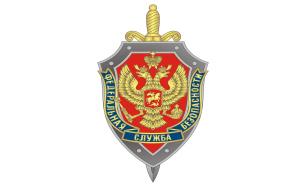 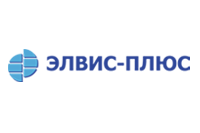 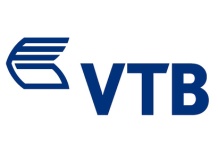 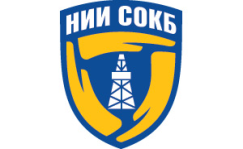 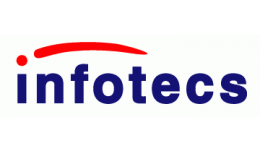 B2C
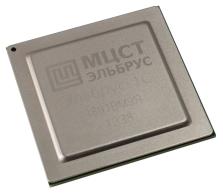 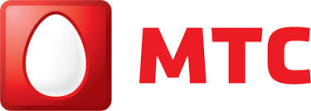 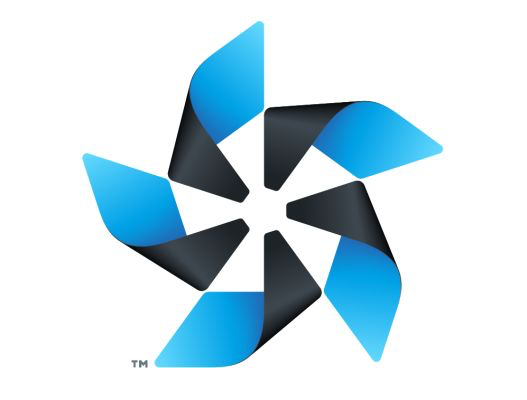 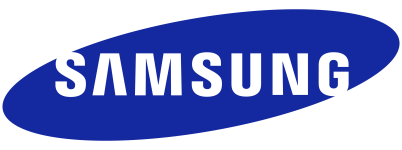 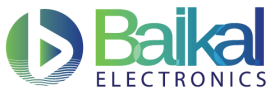 Benefits: Operators entering Digital Services
Tizen allows operators to capture Digital opportunity by implementing their AppStores
Mobile/Broadband/M2M ARPU is declining
Digital Services ARPU is Growing
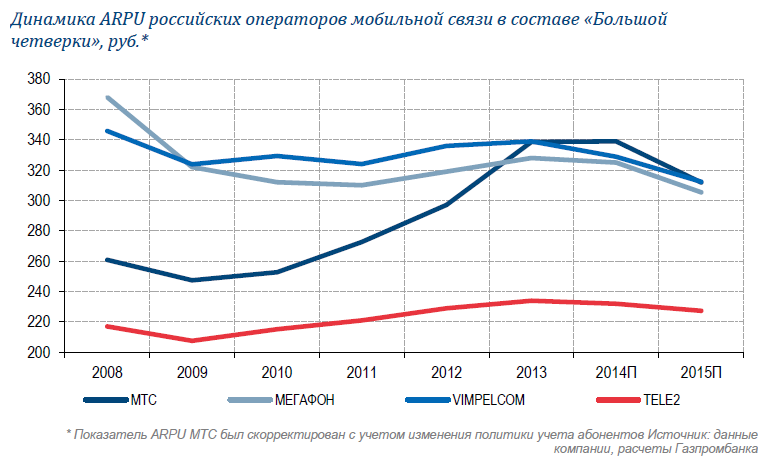 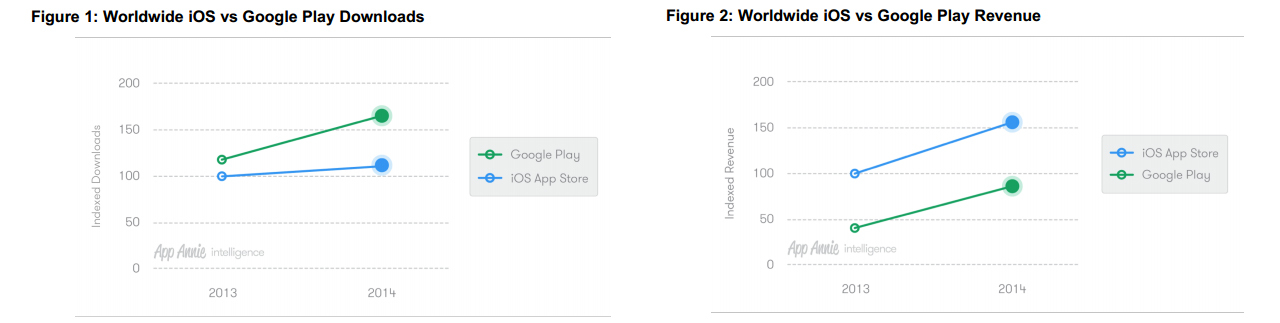 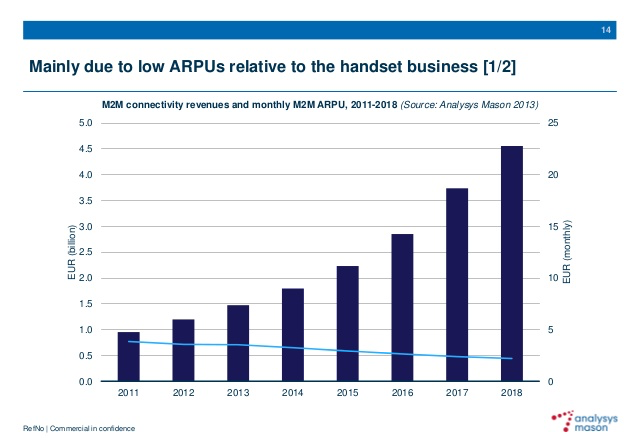 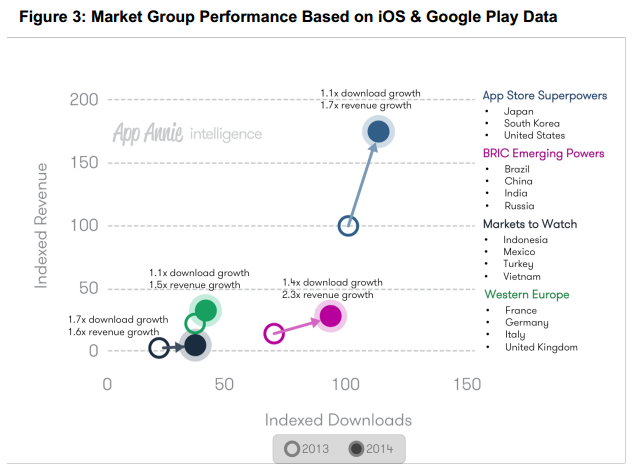 Benefits: Enterprise Economics
Tizen is the best client platform for building the enterprise cloud infrastructure
Enterprise Infrastructure
Benefits
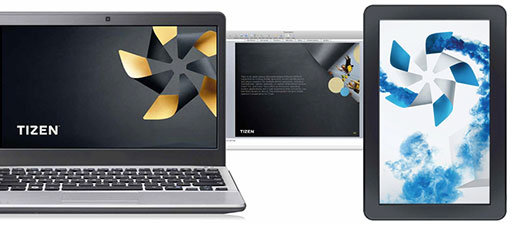 Several Services Levels
Federal Level
Regional Level
City Level
Local Organisation
Integrated Solutions
Partnerships B2B2B/B2B2C
Incremental Business
Financial flexibility (CAPEX/OPEX)
Increase Wallet Share (B2B/B2C)
Incremental Services/Solutions/Applications (Smart School, etc)
Big Data/Analytics
Open Data
Applications (SaaS)
Vertical Applications
Virtual Desktop, VDI
CRM, ERP, SCM, E-mail, Chat
Platforms (PaaS)
Application Environment
Databases, Web Serviers
Security (MDM, VPN)
Application Development
Infrastructure (IaaS)
Virtual servers
Data Storage, Network
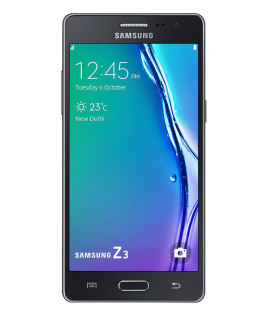 Efficiency
Increased employee efficiency
Fraud minimisation
Minimal equipment cost
Impossible “non-targeted use”
Reduce Risks
No “side” and unauthorised applications
Strict Information Policy
Personal data protection
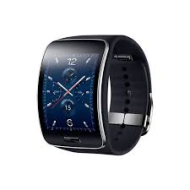 Example – Tizen-based Education Tablet «as a service»: Integrated Solution with preinstalled functionality and applications. Completely controlled from the Cloud. Smart School and Smart Class. Impossible to steal.
Skolkovo Tizen Development Center
Skolkovo Tizen Development Center is designed to become the IoT Digital Services Hub
Industry Associations
Institutes of Innovation
Investment
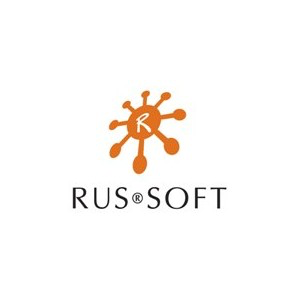 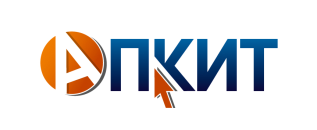 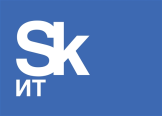 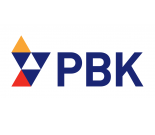 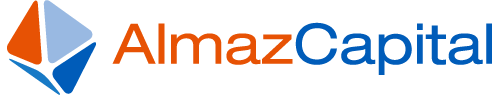 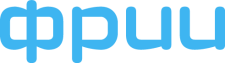 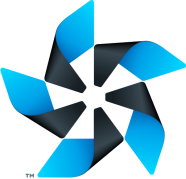 Strategic/Investment Partners
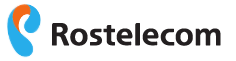 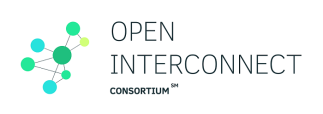 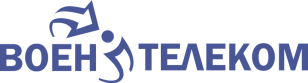 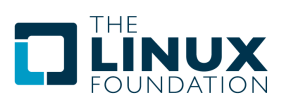 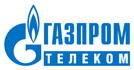 Technology Partners
Market/Industry Partners
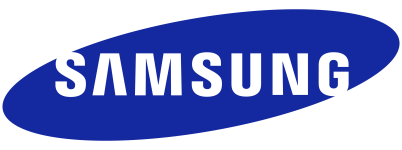 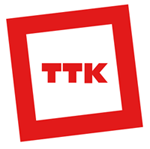 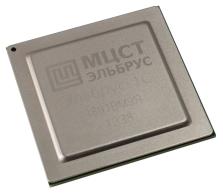 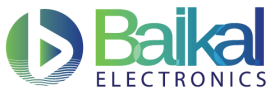 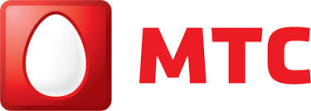 Resource Centers
Development Centers
University Centers
Competence Centers
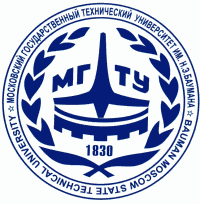 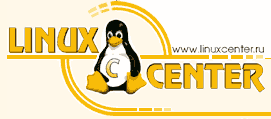 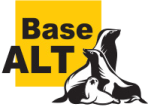 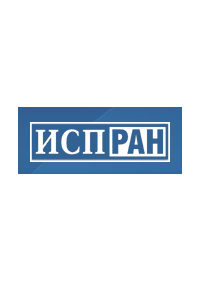 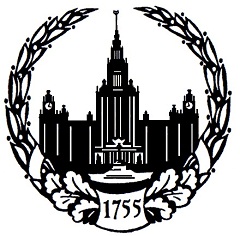 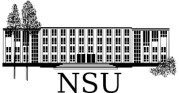 Target for 2016 – become the IoT leader
We would like to align with governmental priorities and lead the new IoT markets internationally
Develop “Russian Tizen”:

Establish Tizen Development Center
Create Russian security profile
Create development community

Become IoT leader in Russia:

Government, Enterprise and Consumer segments
All existing device profiles
Support domestic platforms

Make Russia the Tizen leader for BRICS countries:

Help Russian developers to enter international markets
Maximize Russian contribution to Tizen Platform
Thank you !
4
We truly appreciate your guidance, insight and comments !